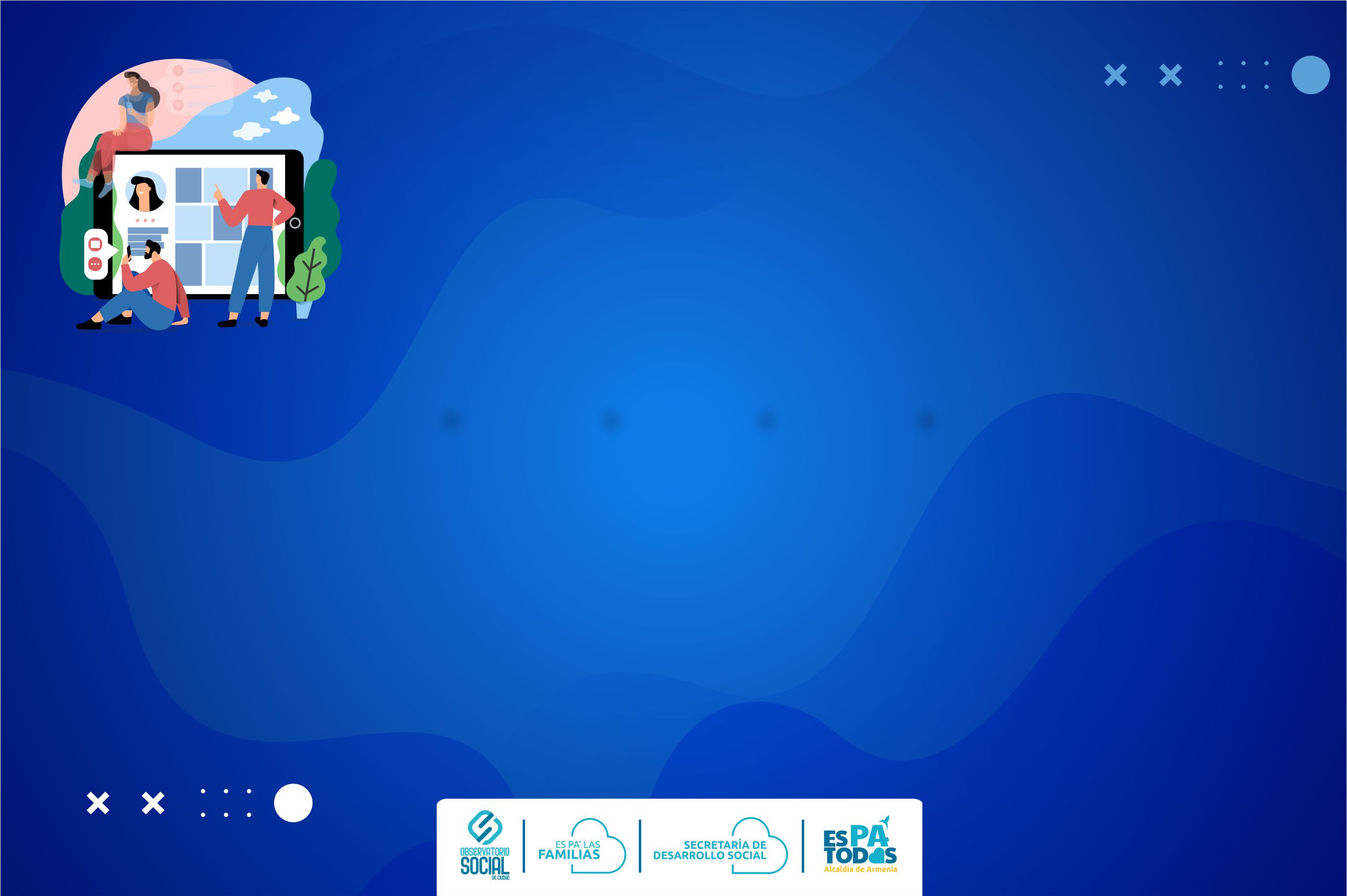 BOLETÍN OBSERVATORIO SOCIAL DE CIUDAD
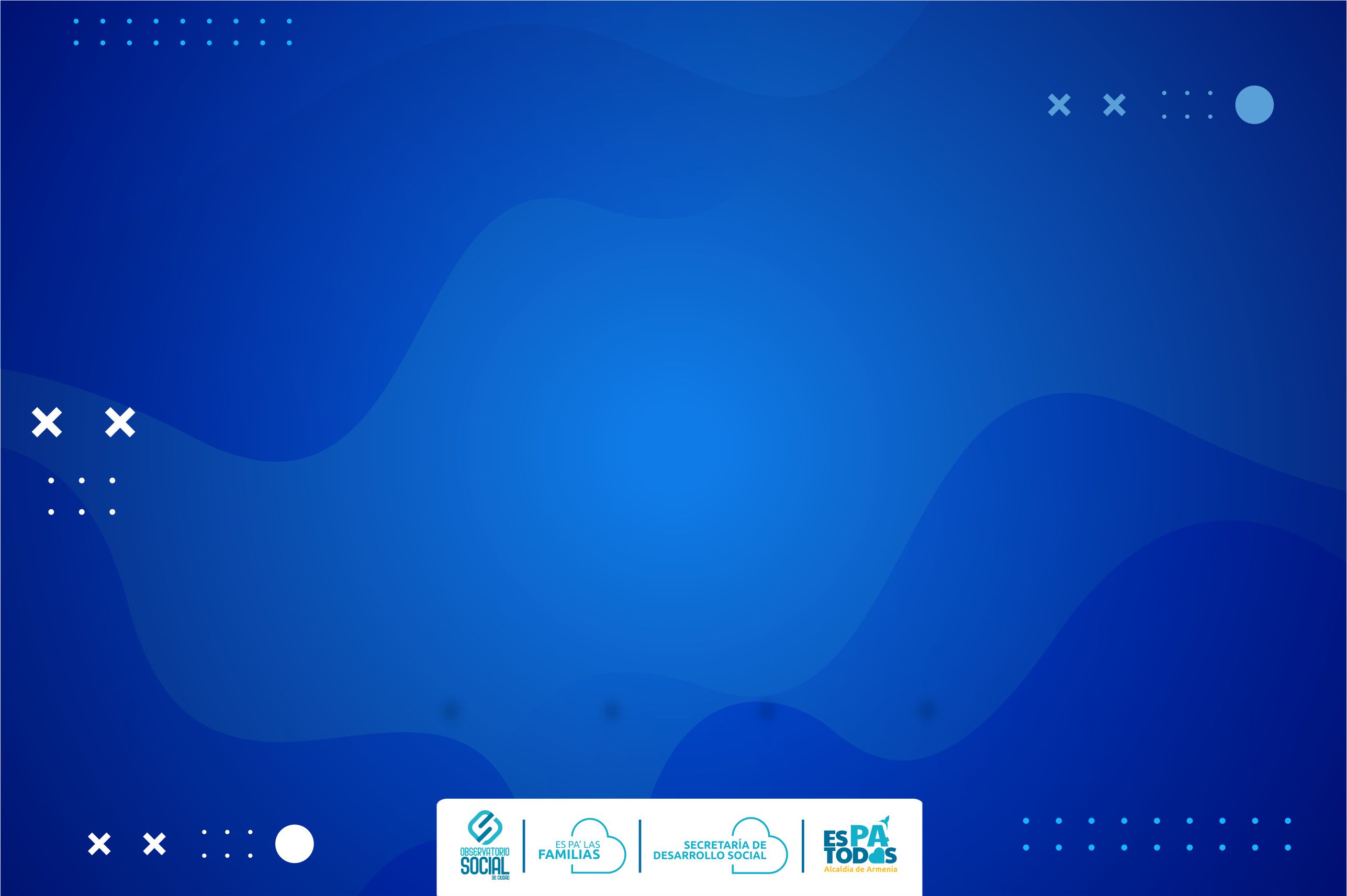 JUVENTUD
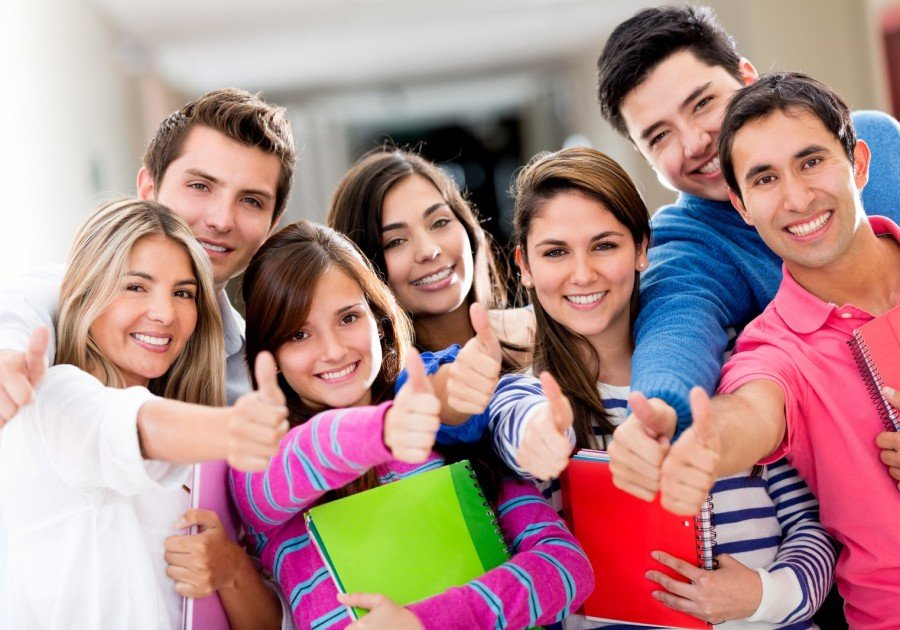 Nacionalidad

El 98.2% de los jóvenes encuestados son Colombianos 
el 1.8% son Venezolanos

Sexo

El 53.3% de los jóvenes encuestados son mujeres y el 46.7% hombres. 

Estado Civil

El 90.4% de los jóvenes son solteros, el 7.6% están en unión libre, el 1.8% están casados y el 0.2% están viudos
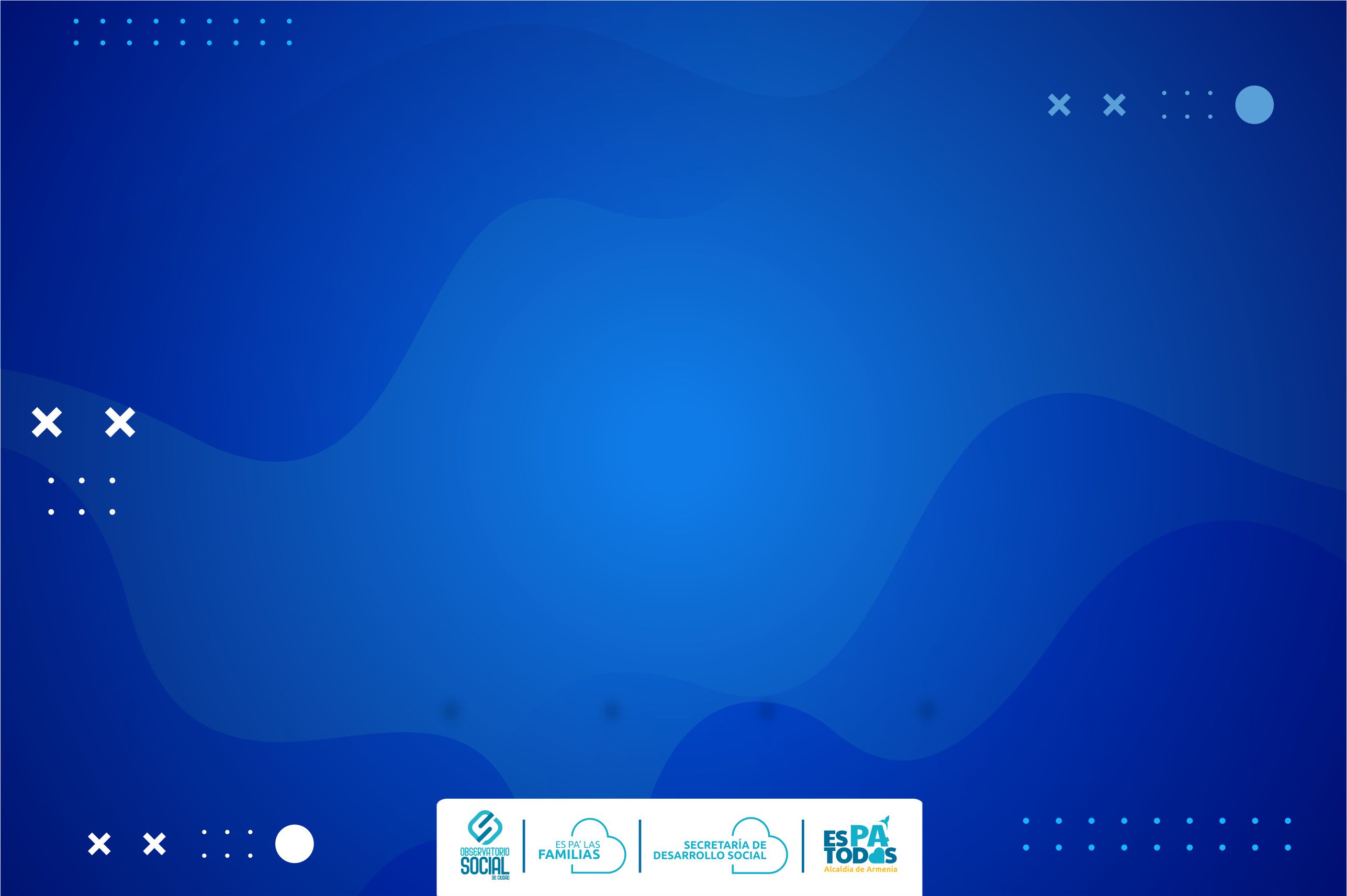 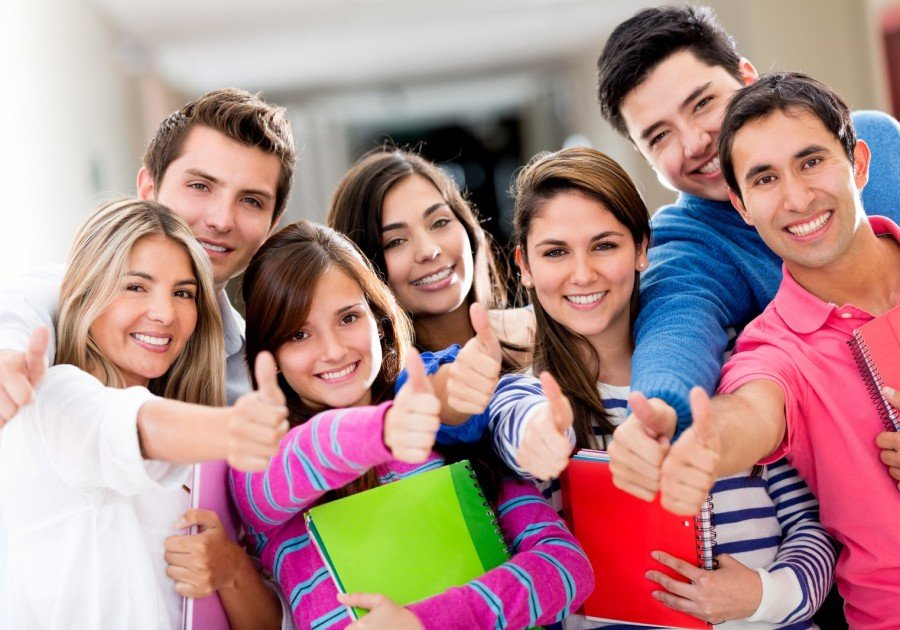 Grupo Poblacional

El 91.3% de los jóvenes no pertenecen a ningún grupo
poblacional, el 1.9% pertenece a la comunidad OSIGD (LGTBIQ+), el 1.6% a la población migrante, el 1.4% a la población victima del conflicto armado, el 1.1% pertenece a la población desplazada, el 1% a la población indígena, el 1% a la población afrocolombiana, el 0.4% a la población negra, el 0.1% a la población con discapacidad y el 0.1% a la comunidad raizal.
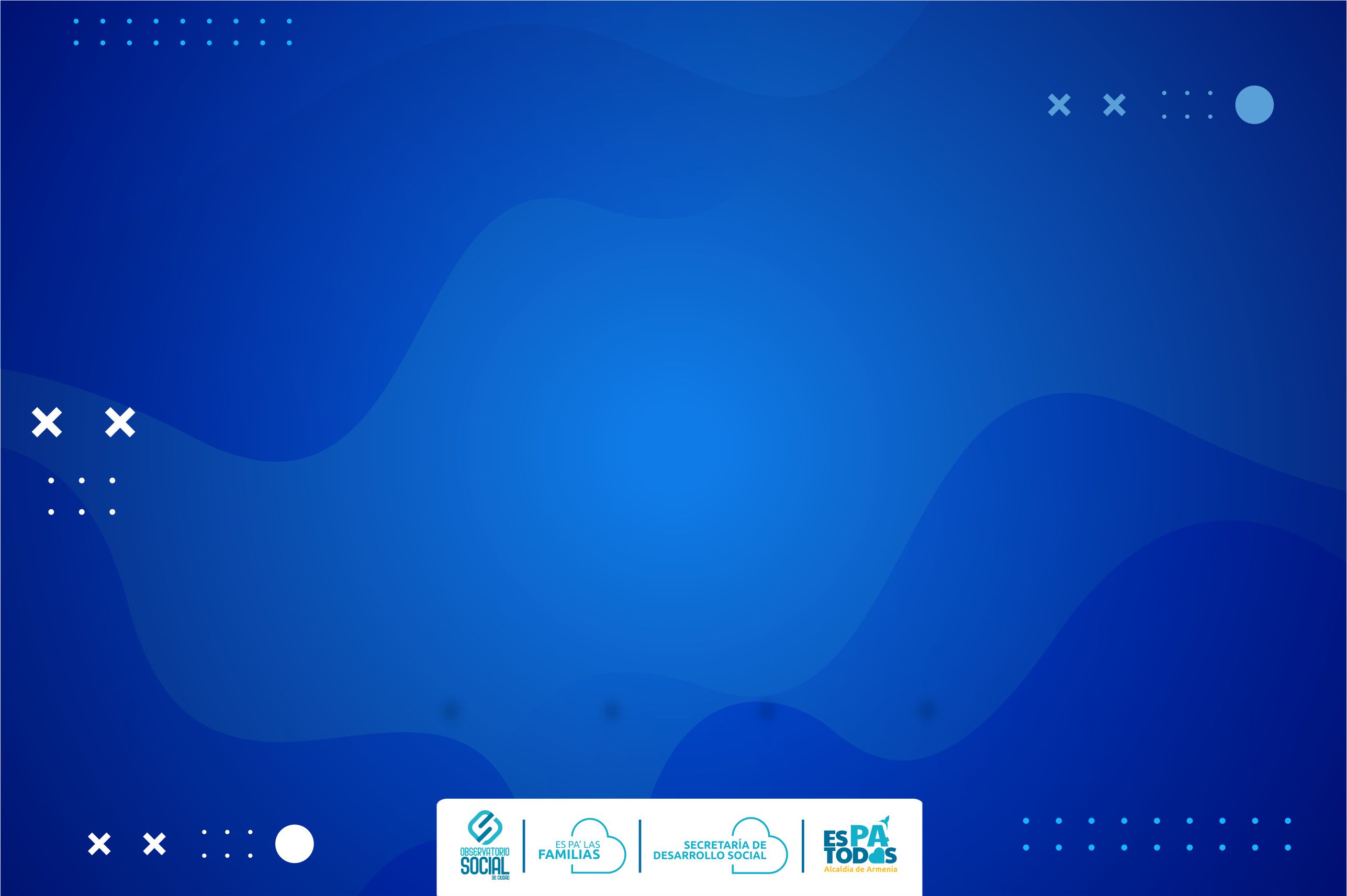 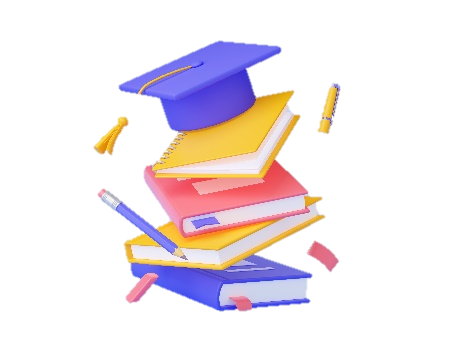 El nivel de educación de los jóvenes encuestados se discrimina así:

El 47.6%  se graduó de bachillerato, el 21.7% técnica, el 11.7% tecnológica, el 11.4% es profesional, el 4% curso hasta secundaria, el 1.8% no tienen ningún nivel educativo y el 0.9% curso hasta primaria

Los jóvenes en un 91.5% afirman que Si desean continuar con sus estudios en el futuro y el 8.5% no desean continuar

El 67.4% de los jóvenes no han tenido que suspender sus estudios por ninguna razón, el 17.4% si los han suspendido por motivos económicos, el 12.1% los a suspendido por motivos personales o familiares, el 1.8% los a suspendido por motivos de salud y el 1.4% los a suspendido por motivos académicos.
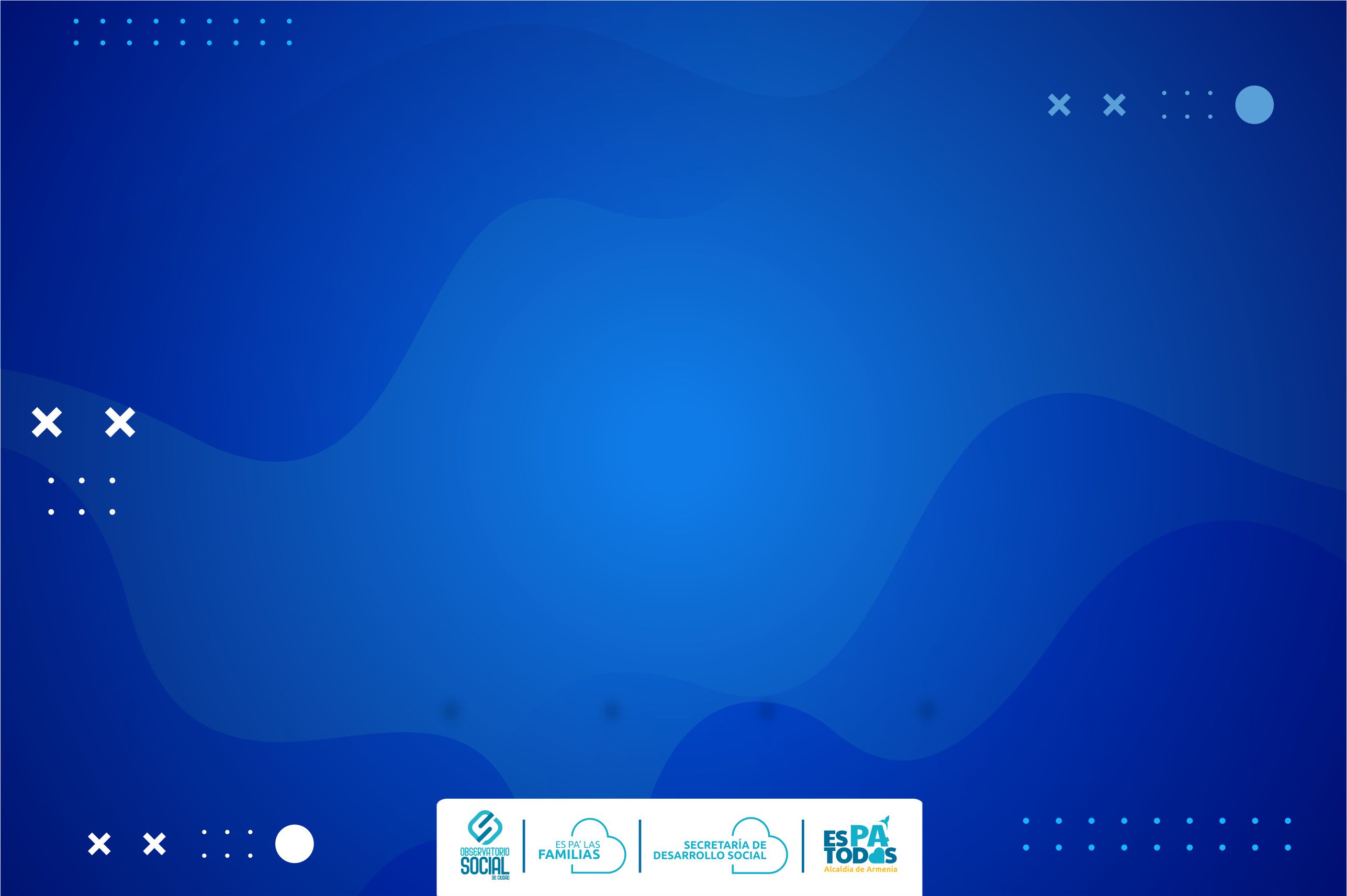 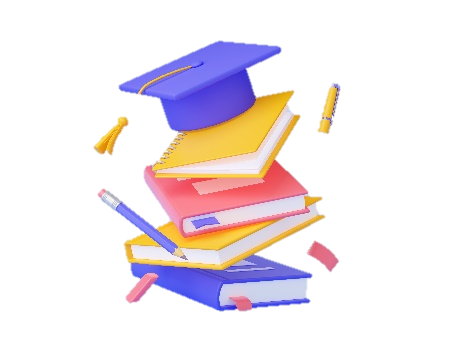 El 86.5% de los jóvenes consideran que la educación es importante para conseguir un buen trabajo, el 13.5% no lo considera así.

El 59.7% de los jóvenes siente que el sistema educativo actual es eficaz para preparar a los jóvenes para el mundo laboral, el 40.3% no cree que sea eficaz.

Los jóvenes en un 89.5% consideran que la educación tiene un papel importante en el desarrollo económico y social de Armenia, el 10.5% por el contrato no creen que sea así.
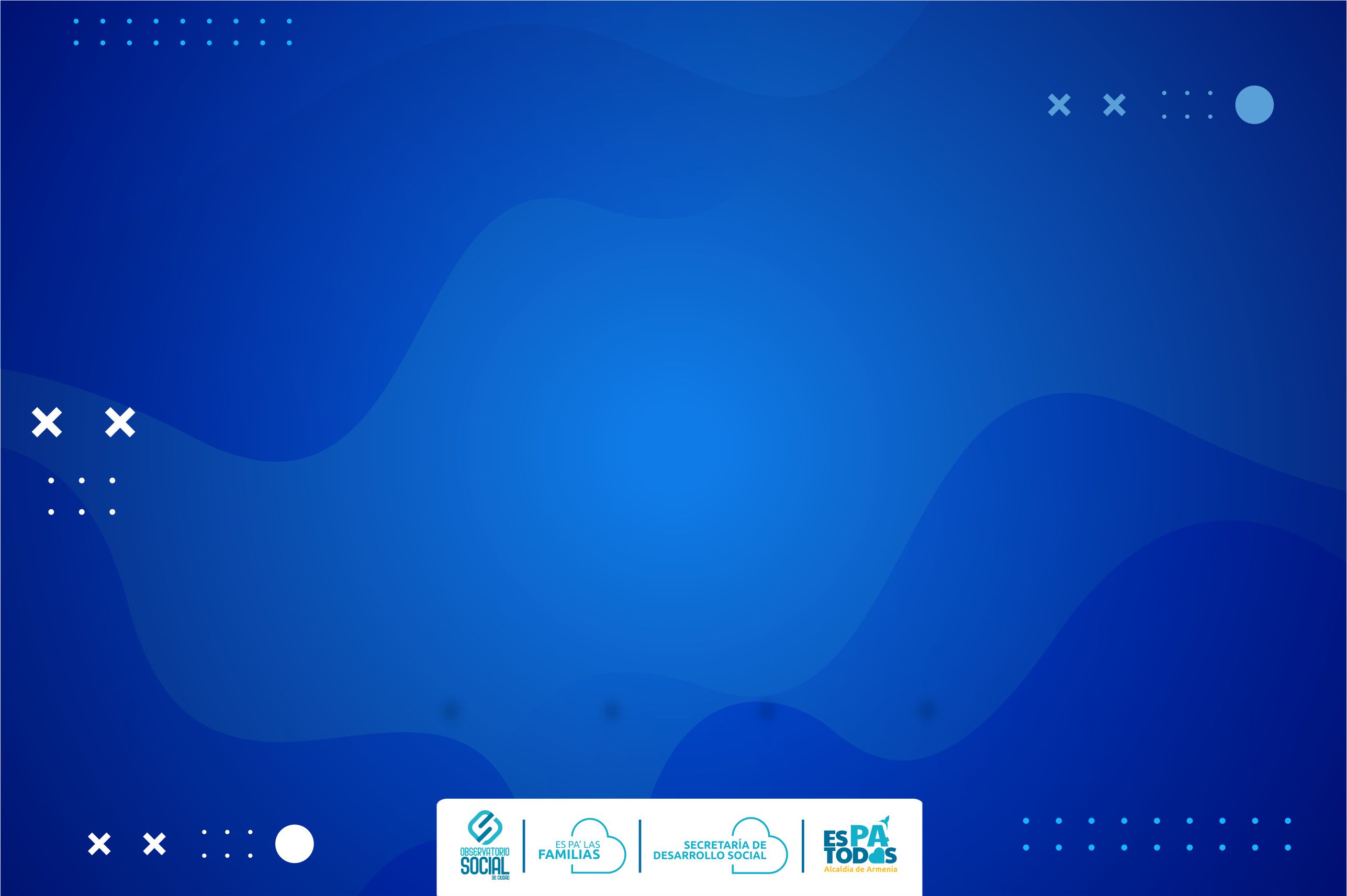 En cuanto a la ocupación actual el 44.9% de los jóvenes solamente estudia, el 26.7% estudia y trabaja, el 23.4% trabaja y el 5% no estudia ni trabaja

El 31.8% de los jóvenes no tiene un ingreso económico, el 30.2% gana menos un SMLV, el 29.9% gana 1 SMLV, el 6.9% gana 2 SMLV, el 1% gana 3 SMLV y el 0.3% gana más de 4 SMLV.

Los jóvenes califican su situación económica actual como Buena en un 48.6%, regular 40.4%, mala 6.3%, muy buena 3% y muy mala 1.7%

El 37.80% de los jóvenes no han buscado empleo en los últimos 12
meses, el 34.6% no ha tenido problemas para conseguir empleo y 
el 27.6% si ha encontrado dificultades para conseguir empleo
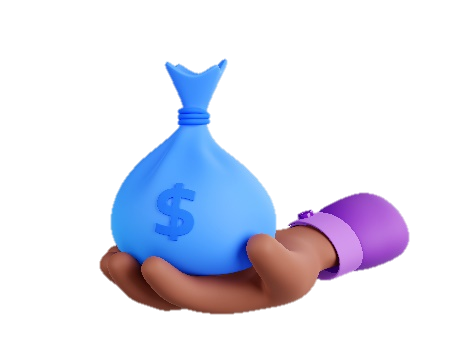 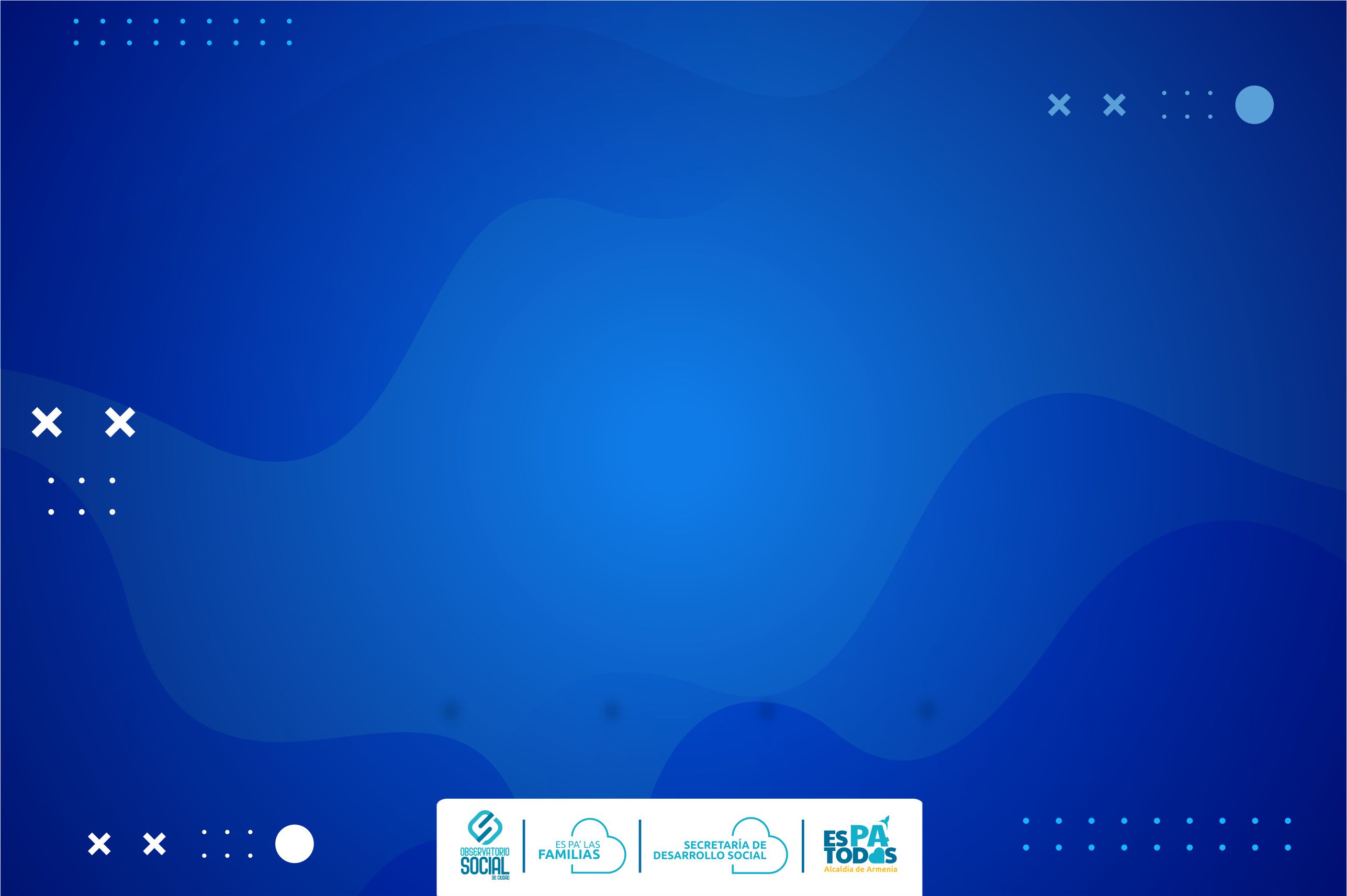 El 51.3% de los jóvenes pertenecen a un régimen de salud subsidiado, el 40.1% pertenece a un régimen contributivo y el 7.6% no pertenece a ninguno.

El 91.1% de los jóvenes no ha tenido acceso a programas de prevención de adicciones en los últimos 12 meses, el 8.9% si ha tenido acceso a estos programas.

En cuanto a si los jóvenes han recibido algún tipo de ayuda o asesoramiento en relación con problemas de drogas o adicciones en los últimos 12 meses un 92%  responde que no ha recibido ayuda y el 8% si la ha recibido.

El 80.4% de los jóvenes no ha tenido acceso a programas de educación 
sexual y reproductiva en el último año, el 19.6% si a tenido acceso.
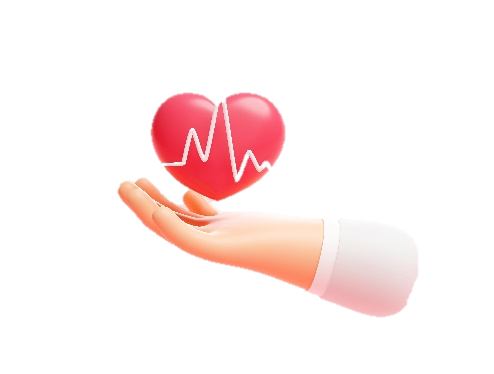 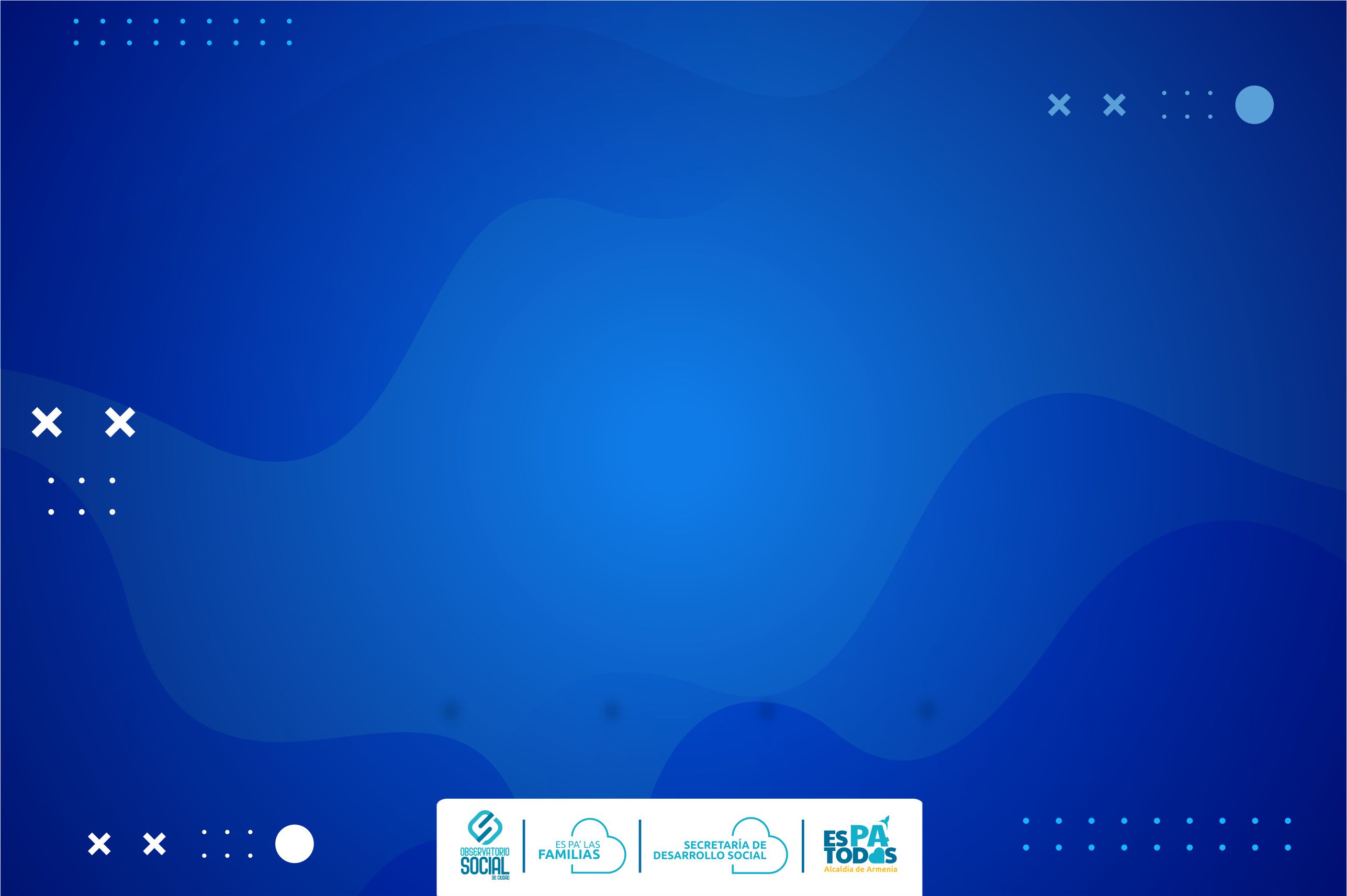 El 88.3% de los jóvenes no ha tenido problemas para acceder a servicios de salud en el ultimo año, el 11.7% si ha tenido dificultades.

El 80.8% no ha tenido acceso a servicios de orientación psicológica y/o psiquiátrica en el ultimo año, el 19.2% si ha tenido
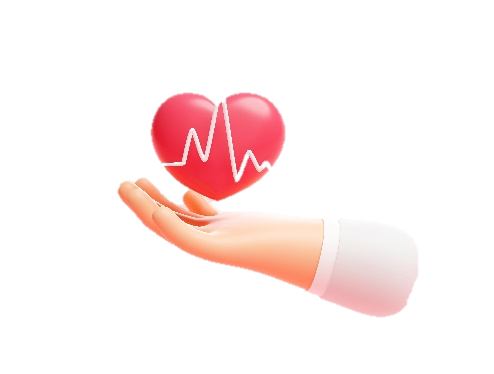 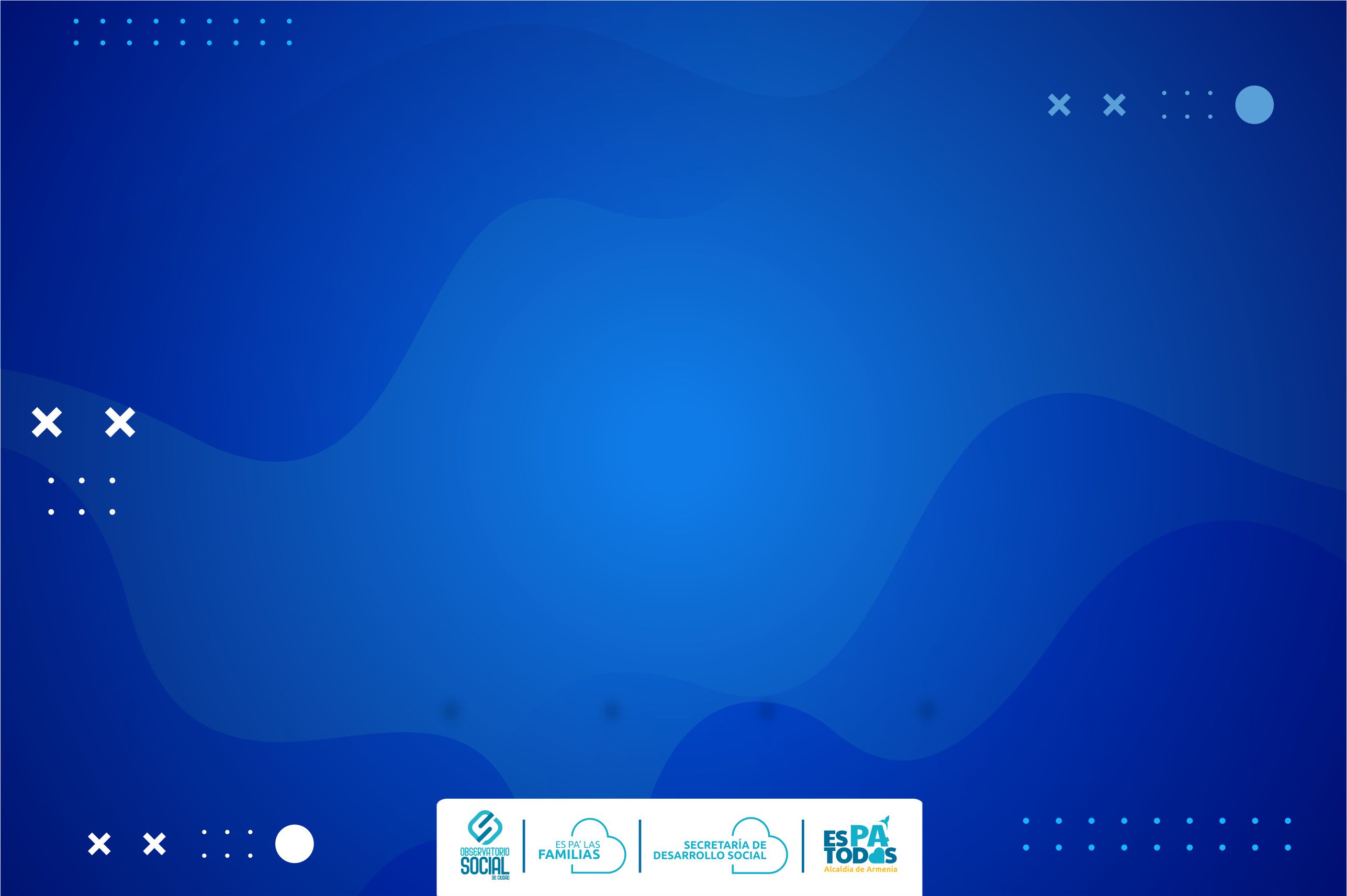 Los jóvenes califican la seguridad en sus comunas de la siguiente manera: el 48.7% Insegura, el 34.3% Segura, el 14.3% Muy insegura y el 2.7% Muy segura.

Ante la pregunta si ha tenido algún problema con la ley en el ultimo año, los jóvenes respondieron No un 97% y Si un 3%

En un 88.1% de los jóvenes dicen que no han sido victimas de ningún tipo de violencia en el ultimo año, el 4% dice haber sufrido violencia psicológica, el 3.7% violencia social, el 2.1% violencia física, el 1.2% violencia económica, el 0.7% violencia sexual y el 0.2% violencia patrimonial.

El 95.6% de los jóvenes dicen no haber sido victima de amenaza en el 
ultimo año y un 4.40% si.
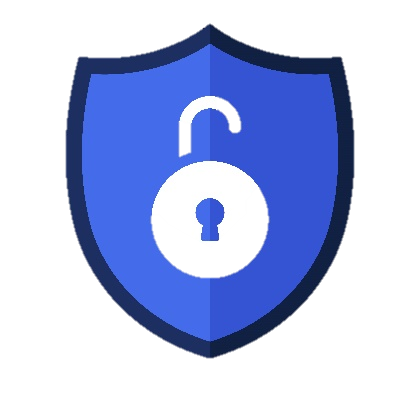 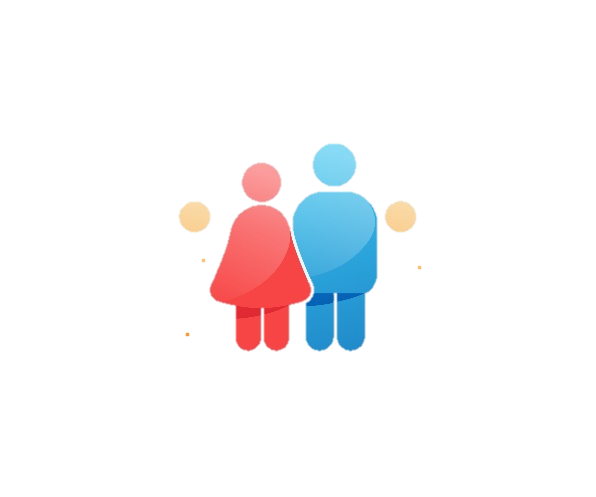 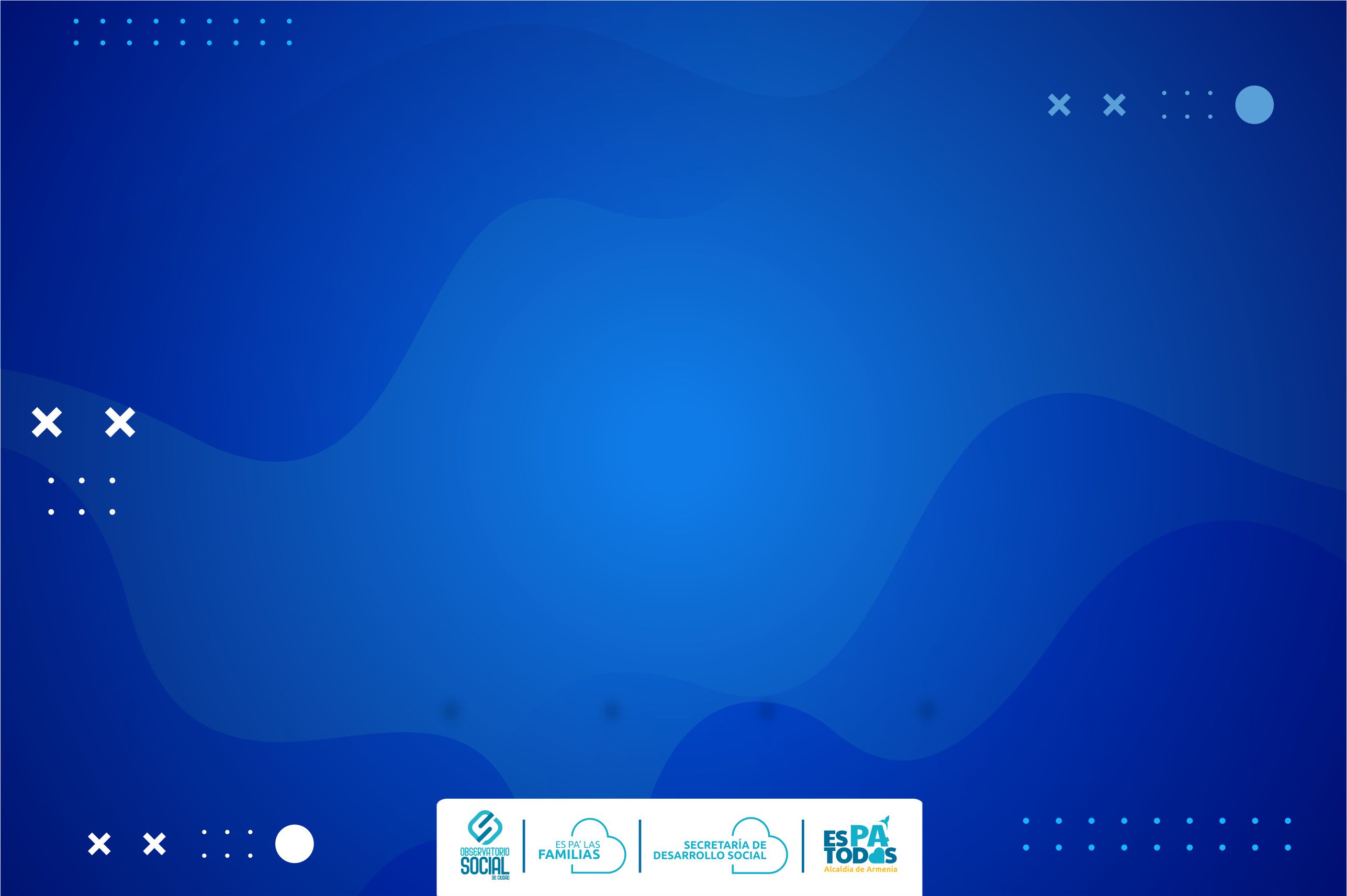 Los jóvenes en un 92.7% dicen no haber participado en proyectos de voluntariado en su comunidad en el ultimo año, el 7.3% si ha participado.

El 95.7% de los jóvenes no ha tenido acceso a programas de apoyo a la vivienda, el 4.3% si ha tenido acceso.

En un 89.8% los jóvenes no han participado en ninguna iniciativa ciudadana en su comunidad en el ultimo año, el 7.6% si ha participado y el 2.6% no respondió. 

El 83.8% de los jóvenes no ha tenido acceso a programas de capacitación para el cuidado del medio ambiente en el ultimo año, el 13.3% si ha tenido acceso y el 2.9% no respondió.
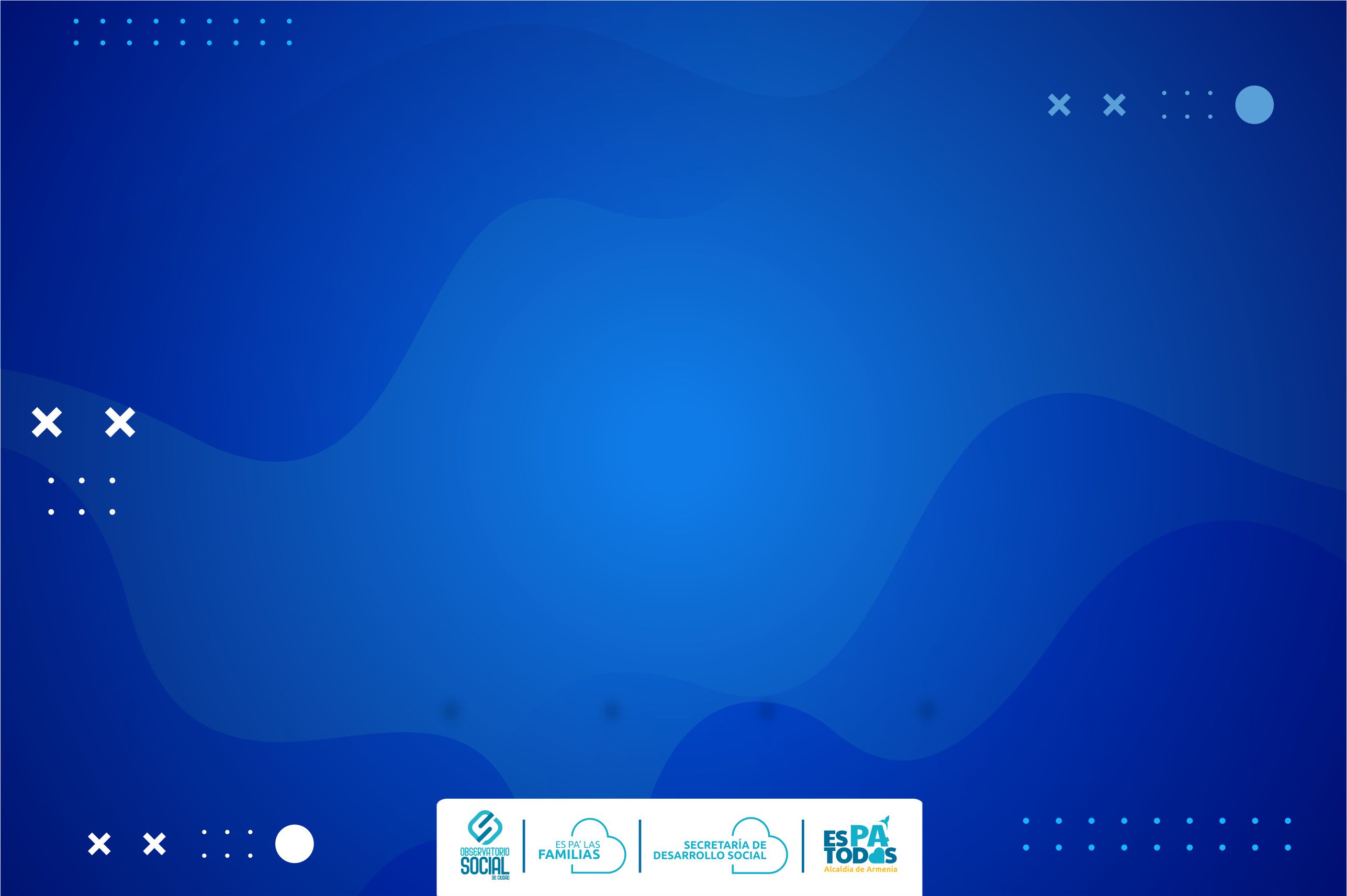 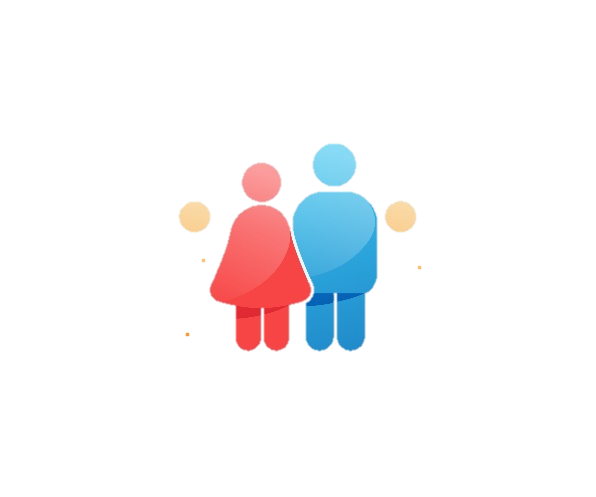 Los jóvenes en un 87.7% dicen no tener acceso a programas o proyectos de desarrollo juvenil en el ultimo año, el 9.1% si tiene acceso y el 3.1% no respondió.

El 84.8.% de los jóvenes no ha tenido acceso a programas de formación en emprendimiento social en el ultimo año, el 12.1% si ha tenido acceso, el 3.2% no respondió